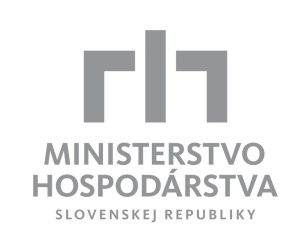 Revízia Operačného programu Konkurencieschopnosť a hospodársky rast v záujme podpory zamestnanosti mladých ľudí a MSP
Ministerstvo hospodárstva Slovenskej republiky
13. december 2012
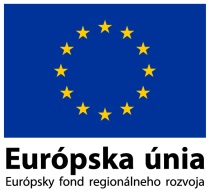 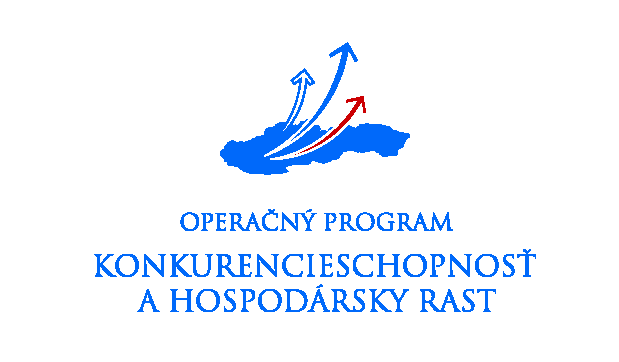 Dôvody a historický aspekt revízie
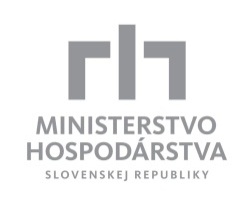 Iniciatíva prezidenta Európskej komisie J. M. Barossu - úsilie na podporenie hospodárskeho rastu a riešenie otázky nezamestnanosti mladých ľudí
Zasadnutie vlády SR dňa 16. mája 2012 – prijatie uznesenia č. 191 k návrhu realokácie finančných prostriedkov v rámci operačných programov Národného strategického referenčného rámca na financovanie opatrení na podporu riešenia nezamestnanosti mladých ľudí a zintenzívnenie podpory malých a stredných podnikov = schválený návrh na realokáciu finančných prostriedkov z 3 operačných programov v objeme 295 mil. Eur, a to do OP KaHR v celkovom objeme 225 mil. Eur a Operačného programu Zamestnanosť a sociálna inklúzia v celkovom objeme 70 mil. Eur
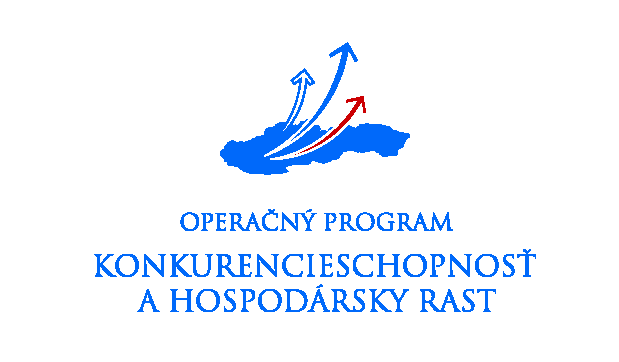 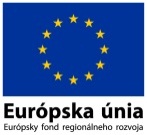 2
Dôvody a historický aspekt revízie
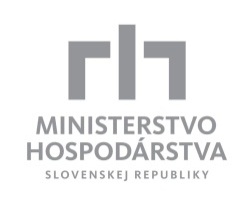 Zo strany RO vykonaná analýza možnosti umiestnenia zvýšenej alokácie v nadväznosti na absorpčnú schopnosť a efektivitu vynaloženia zdrojov a následná úprava OP KaHR v opatreniach podporujúcich MSP (súkromný sektor) vrátane pomerovo zvýšených hodnôt merateľných ukazovateľov
Zasadnutie Monitorovacieho výboru pre vedomostnú ekonomiku dňa 14.6.2012 – revízia OP KaHR schválená členmi výboru
Rozhodnutie Európskej komisie č. C(2012)7070 zo dňa 4. 10. 2012 – revízia OP KaHR schválená Európskou komisiou
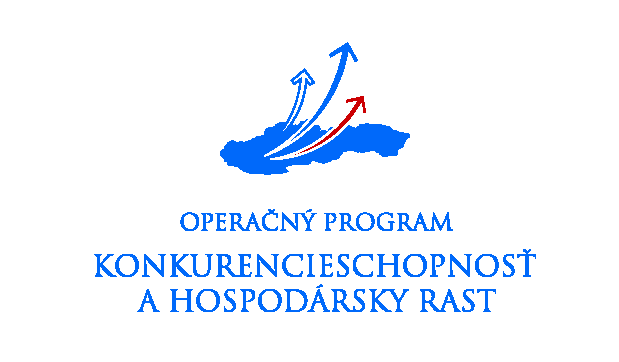 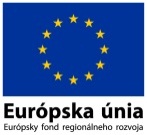 3
Nástroje na dosiahnutie cieľov revízie
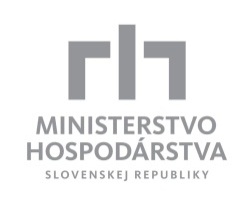 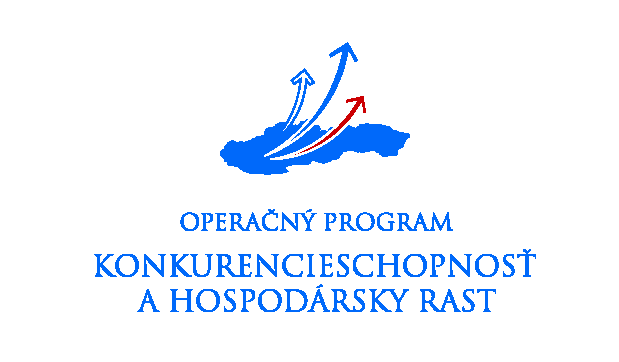 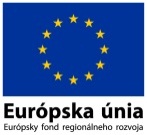 4
Stav prípravy výziev /predpokladaný harmonogram ich vyhlásenia
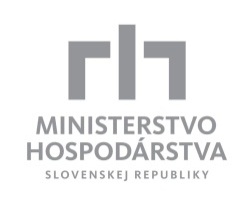 Hodnotiace a výberové kritériá výziev – schválené metódou per rollam členmi Monitorovacieho výboru pre vedomostnú ekonomiku dňa 19. 11.2012
Návrhy výziev predložené na medzirezortné pripomienkové konanie, predpokladaný termín predloženia na rokovanie vlády SR je dňa 19.12.2012 v zmysle uznesenia č. 191/2012
Schémy pomoci – zverejnenie v Obchodnom vestníku v 51. týždni
Plánované vyhlásenie výziev – 51. týždeň
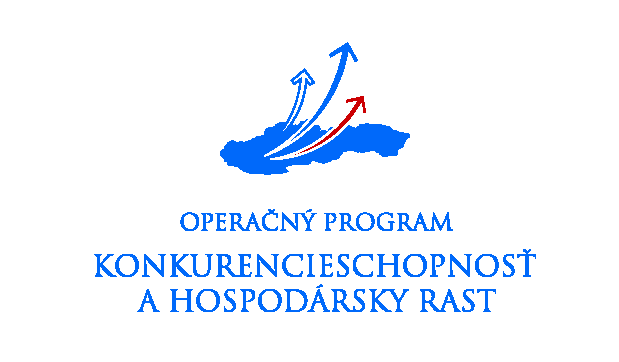 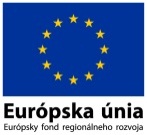 5
Stav prípravy výziev /predpokladaný harmonogram ich vyhlásenia
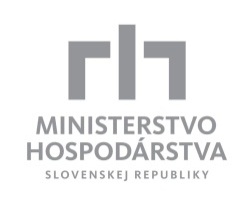 Predpokladaný dátum vyhlásenia výziev: 	 
výzvy v rámci schém štátnej pomoci - do dvoch týždňov po schválení vládou SR
výzva v rámci schémy pomoci de minimis - do jedného až dvoch mesiacov po vyhlásení výziev v rámci schém štátnej pomoci
písomné vyzvanie na iniciatívu JEREMIE – termín závisí od ukončenia procesu identifikácie vhodného finančného nástroja, na základe ktorého RO rozhodne o indikatívnej výške alokácie pre konkrétny produkt a čase vydania písomného vyzvania
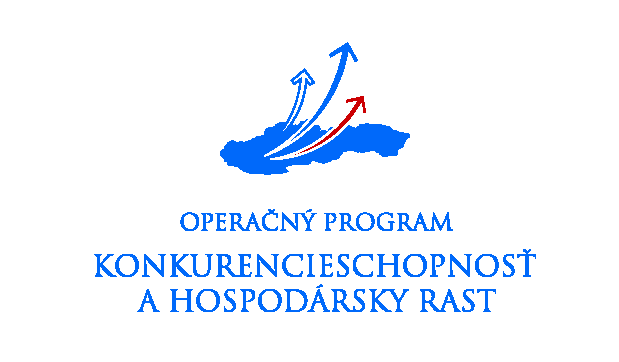 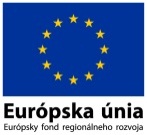 6
Plánovaný efekt podpory
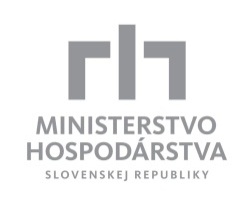 Poskytnutou podporou a nastavenými podmienkami RO plánuje:
Vytvorenie cca 1 200 pracovných miest v podporených MSP, a to v časovom horizonte do konca roka 2015
Vytvorenie minimálne 1 pracovného miesta pre mladých ľudí v rámci každého podporeného projektu

RO v spolupráci so Sociálnou poisťovňou a SORO bude overovať naplnenie vyššie uvedených podmienok každého projektu vrátane udržania vytvorených pracovných miest.
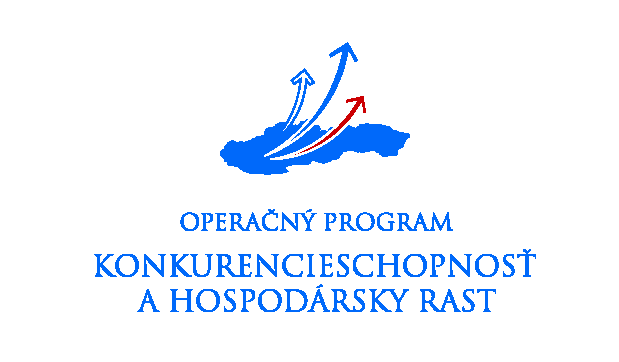 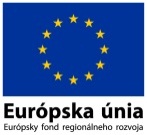 7
Kritériá / podmienky týkajúce sa zvýšenia podpory zamestnanosti mladých
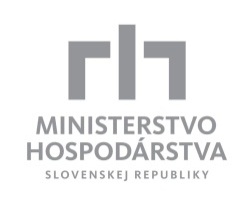 Oprávnení žiadatelia / prijímatelia môžu byť len fyzické alebo právnické osoby oprávnené na podnikanie podľa Obchodného zákonníka a Živnostenského zákona, ktoré sú registrované na území SR a ktoré:
plánujú realizovať jednotlivé druhy oprávnených projektov,
spĺňajú definíciu MSP v zmysle Nariadenia Komisie (ES) č. 800/2008,
sú registrované na území SR v príslušnom registri najneskôr k 1. 1. 2011,
nenapĺňajú definíciu podniku v ťažkostiach.
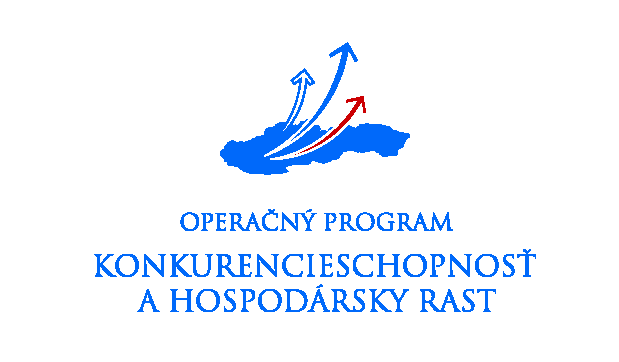 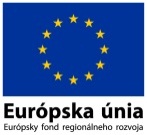 8
Kritériá / podmienky týkajúce sa zvýšenia podpory zamestnanosti mladých
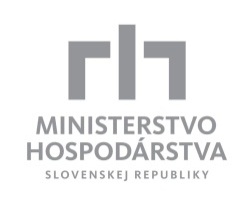 Spôsob poskytovania pomoci 
	formou nenávratného finančného príspevku,
 	refundáciou vynaložených oprávnených výdavkov na základe predložených 	účtovných dokladov.

Podporované regióny - pomoc na podporu regiónov spadajúcich pod Cieľ Konvergencia:
 	Západné Slovensko (Trnavský kraj, Trenčiansky kraj, Nitriansky kraj), 
 	Stredné Slovensko (Banskobystrický kraj, Žilinský kraj),
 	Východné Slovensko (Košický kraj, Prešovský kraj).
Pre stanovenie oprávnenosti žiadateľa je rozhodujúce miesto realizácie oprávneného projektu, nie sídlo žiadateľa.
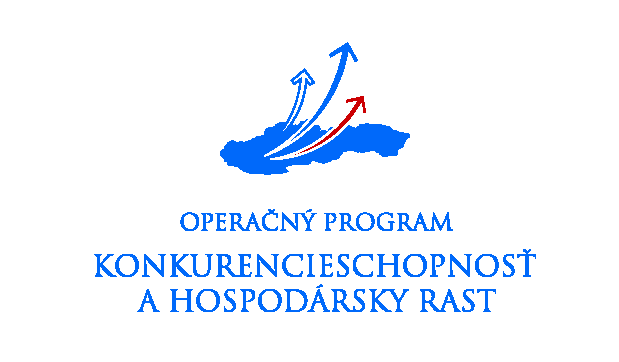 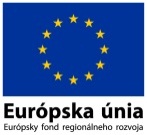 9
Kritériá / podmienky týkajúce sa zvýšenia podpory zamestnanosti mladých
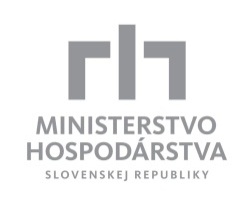 Doba fyzickej realizácie projektu
maximálna dĺžka fyzickej realizácie projektu (hlavné aktivity) je 24 mesiacov (dobu fyzickej realizácie projektu je možné predĺžiť na základe žiadosti predloženej príslušnému vykonávateľovi schémy, maximálne však do 31.12.2015),
projekt (hlavné aktivity), je možné začať realizovať aj pred podpisom zmluvy (od uzavretia výzvy), najskôr však po úspešnom ukončení verejného obstarávania.
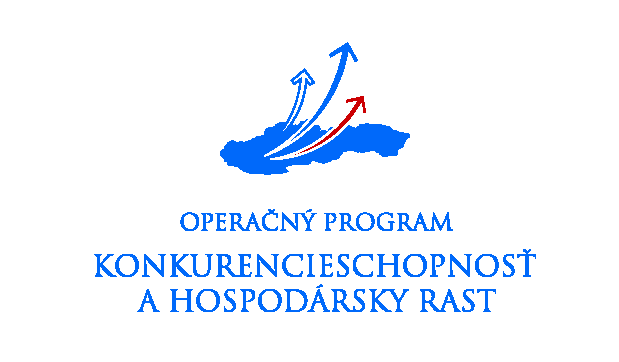 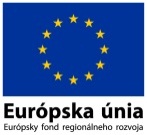 10
Kritériá / podmienky týkajúce sa zvýšenia podpory zamestnanosti mladých
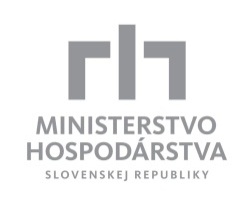 Stanovenie špecifického merateľného ukazovateľa – „Počet novovytvorených pracovných miest – občania vo veku 15 - 29 rokov“, pričom musí takto vytvorené pracovné miesto spĺňať aj všetky nasledovné podmienky:
 	obsadenie občanom vo veku od 15 rokov do 29 rokov (vrátane),
obsadenie občanom, ktorý je evidovaný na príslušnom Úrade práce, sociálnych vecí a rodiny ako uchádzač o zamestnanie, 
dĺžka evidovania nesmie byť kratšia ako šesť mesiacov.
Z hľadiska posudzovania naplnenia vyššie uvedených podmienok pre naplnenie definície merateľného ukazovateľa sa do úvahy berie aktuálny status novoprijatého zamestnanca ku dňu jeho nástupu do zamestnania u žiadateľa. Pracovné miesto sa vytvára na základe pracovnej zmluvy.
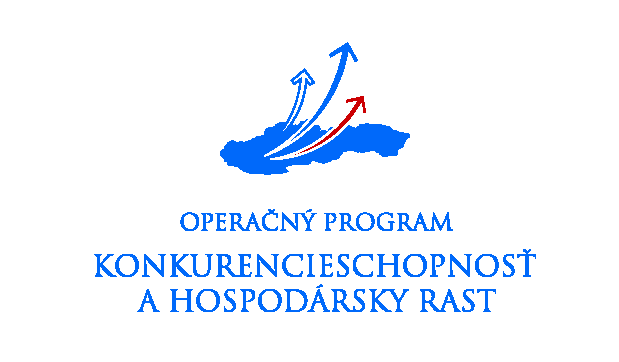 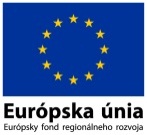 11
Kritériá / podmienky týkajúce sa zvýšenia podpory zamestnanosti mladých
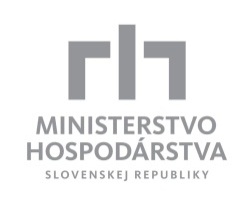 Udržateľnosť výsledkov projektu 
povinnosť udržania investičného majetku, ktorý bol obstaraný, resp. zhodnotený prostredníctvom poskytnutej podpory, 
povinnosť udržania vytvorených pracovných miest.
Udržateľnosť výsledkov projektu musí byť zabezpečená od ukončenia projektu po dobu 5 rokov v prípade podpory prostredníctvom schémy štátnej pomoci, resp. 3 roky v prípade podpory prostredníctvom schémy pomoci de minimis.
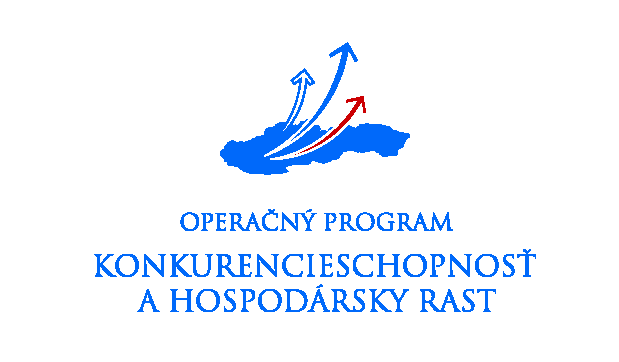 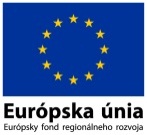 12
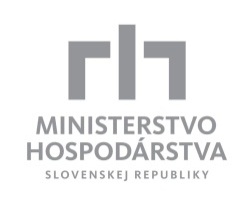 ĎAKUJEME za Vašu pozornosť.





Investícia do Vašej budúcnosti.




Tento projekt je spolufinancovaný z Európskeho fondu regionálneho rozvoja.
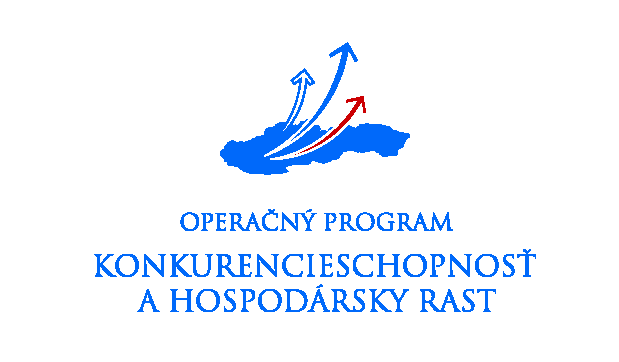 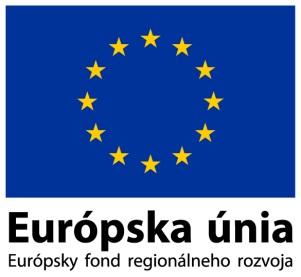